Active Line Array Subwoofer Speaker
Mighty5 Sub
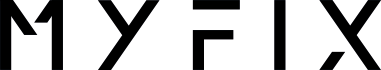 Professional Active Line Array Speaker System
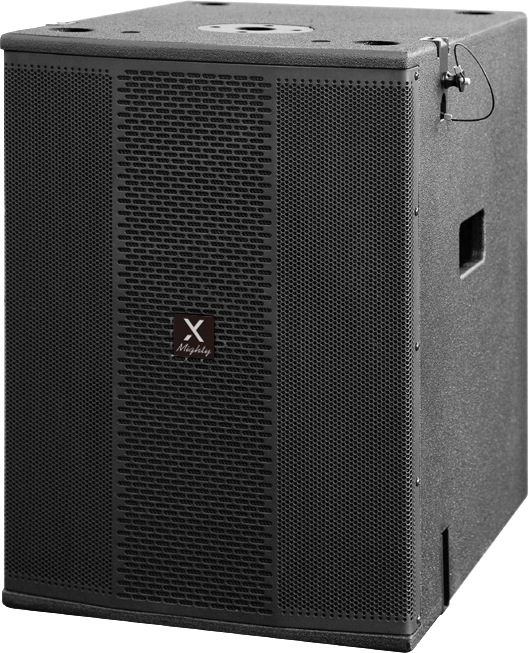 FEATURE
LCD 디스플레이 화면을 통해 모든 파라미터 직접 제어 가능
프리셋 설정 포함
SPECIFICATION
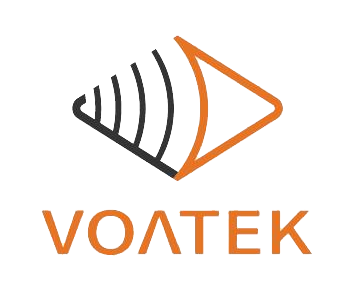 경기도 성남시 분당구 판교로 723(분당테크노파크) B동 604-2호  
TEL  : 031-709-1061 / FAX : 031-709-1062